Підсумки роботи лікувально-профілактичних закладів комунальної власності міста Кропивницькогоза 9 місяців 2019 р.
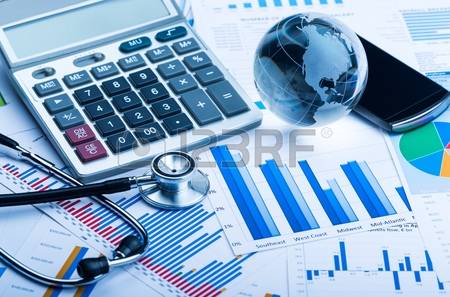 МІСЬКА РАДА МІСТА КРОПИВНИЦЬКОГО
УПРАВЛІННЯ  ОХОРОНИ  ЗДОРОВ’Я
Станом на 1 жовтня 2019 року налічується 
14 лікувальних закладів із загальним ліжковим фондом  - 1000 ліжок.
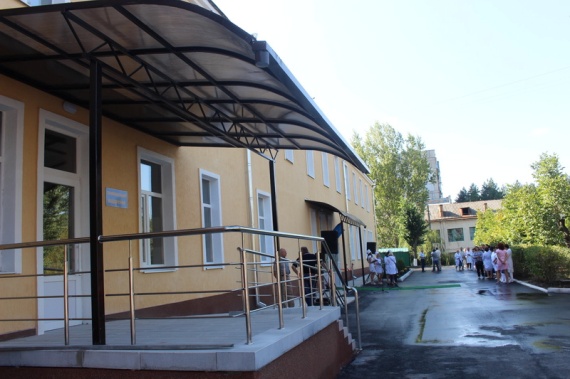 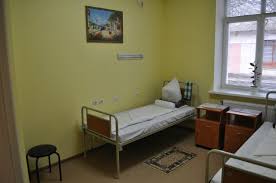 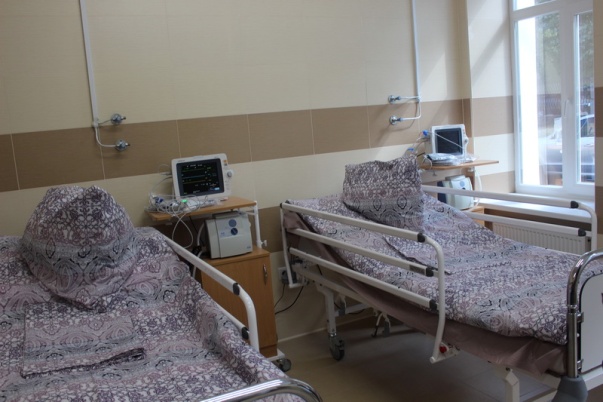 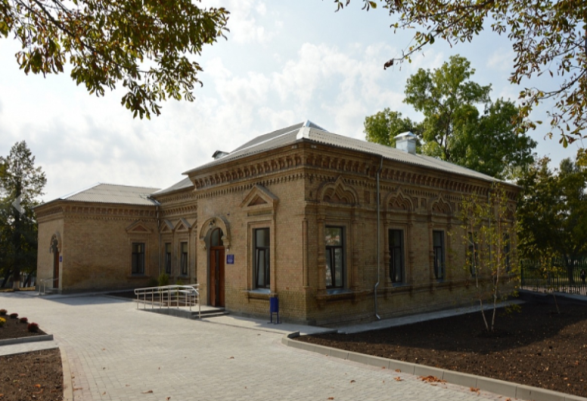 Кадрова ситуаціяЧисло штатних посад всіх працівників – 3 895,25, в минулому році за аналогічний період –  4 126,25
Забезпеченість медичними працівниками населення 
(на 10 тис.нас.)
Число фізичних осіб медичних працівників
[Speaker Notes: 2018 внесено]
Забезпеченість населення сімейними лікарями
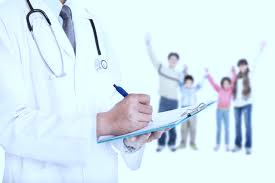 [Speaker Notes: 2018 внесено]
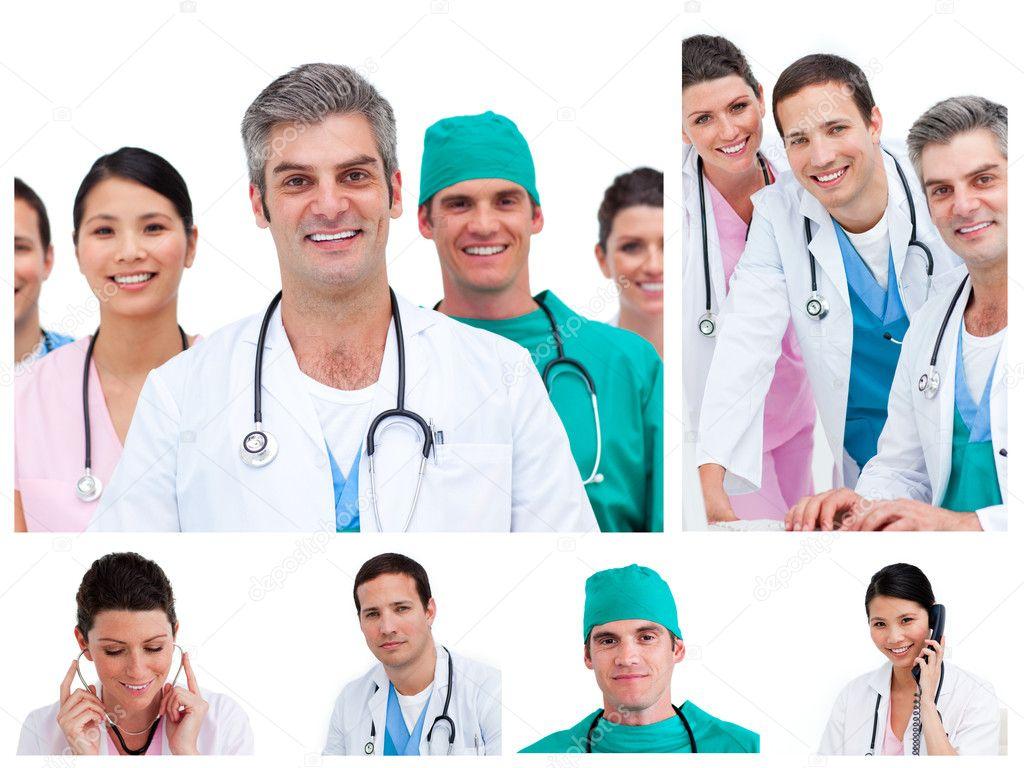 [Speaker Notes: Не готово]
Показники демографії
Чисельність постійного населення         
 м. Кропивницького з с. Новим 
становить 233 509 осіб
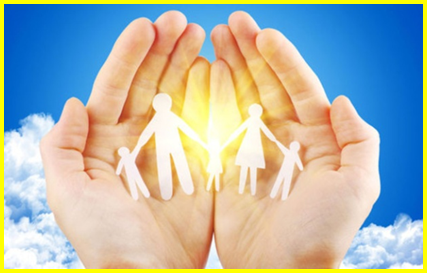 [Speaker Notes: Не готово]
Структура смертності дорослого населення
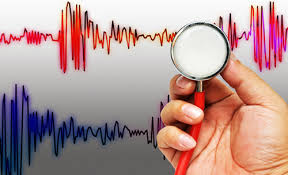 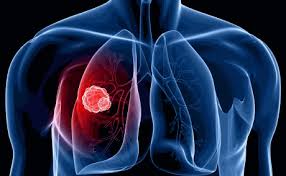 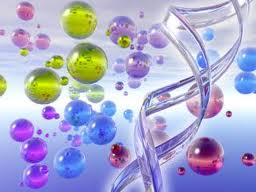 [Speaker Notes: Не готово]
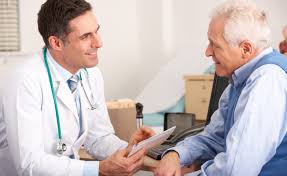 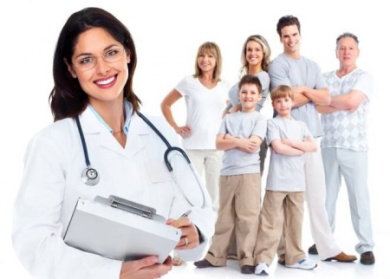 Кількість зареєстрованих декларацій з пацієнтами на  1.10.2019
Продовжується ІІ етап медичної реформи – процес реорганізації закладів вторинної ланки, а саме:

- Прийнято рішення Міської ради щодо перетворення всіх ЛПЗ ІІ рівня у КНП;
- На даний час внесено до Єдиного державного реєстру юридичних осіб, фізичних осіб-підприємців та громадських формувань інформацію щодо перебування закладів у стані припинення, як бюджетних установ;
- Затверджено рішення Міської ради міста Кропивницького Статути комунальних некомерційних підприємтв та передавальні акти;
- Зареєстровано перше КНП «Клінічна міська дитяча поліклініка» Міської ради міста Кропивницького».
[Speaker Notes: Не готово]
ФІНАНСОВЕ ЗАБЕЗПЕЧЕННЯ ПЕРВИННОЇ ЛАНКИ

	Протягом січня-жовтня 2019 року заклади отримали кошти від Національної служби здоров'я України у сумі 81 821,0 тис. грн, що в 1,9 рази більше у порівнянні з аналогічним періодом минулого року (медична субвенція – 43 199,3тис. грн), у тому числі:
	КНП «Центр первинної медико-санітарної допомоги № 1 м. Кропивницького» Міської ради міста Кропивницького» - 44 954,9тис. грн;
	КНП «Центр первинної медико-санітарної допомоги № 2 м. Кропивницького» - Міської ради міста Кропивницького»  - 33 168,9тис. грн;
	КНП «Амбулаторія загальної практики – сімейної медицини» Міської ради 
міста Кропивницького» - 3 697,2тис. грн..
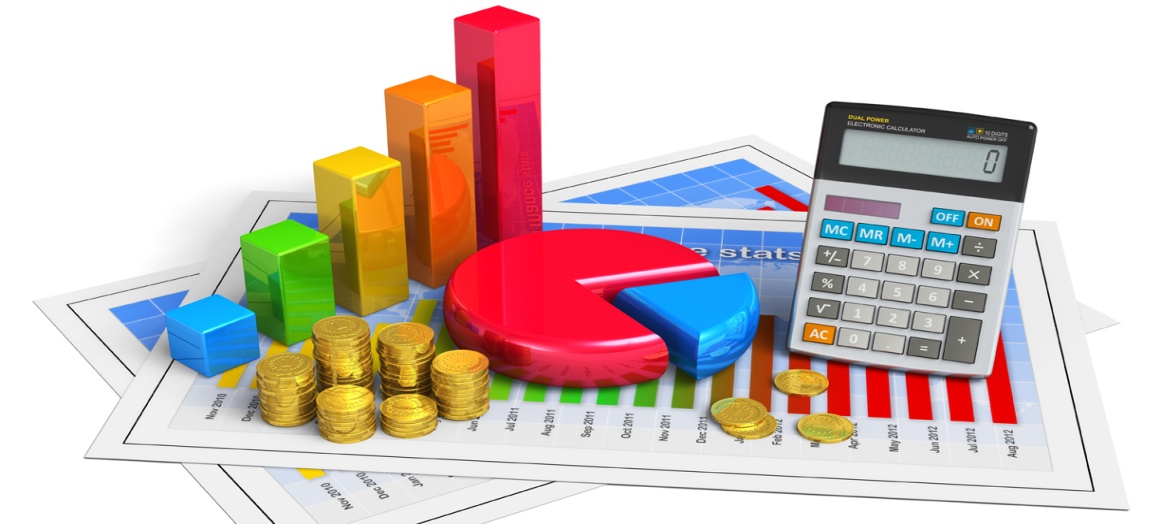 [Speaker Notes: Не готово]
Протягом 9 місяців 2019 року використано 68 172,5тис. грн 
(83,3 % від отриманих коштів), у тому числі:
[Speaker Notes: Не готово]
Видатки на оплату праці з нарахуваннями становлять 62 553,0 тис. грн 
(91,8 % від використаних).
	Залишок невикористаних коштів на кінець звітного періоду становить   
13 648,5 тис. грн, у тому числі:
	КНП «Центр первинної медико-санітарної допомоги №1 міста Кропивницького» Міської ради  міста Кропивницького» - 6 671,4тис. грн;
	КНП «Центр первинної медико-санітарної допомоги №2 міста Кропивницького» Міської ради міста Кропивницького»  - 6 962,2тис. грн;
	 КНП «Амбулаторія загальної практики – сімейної медицини» 
Міської ради міста Кропивницького» - 14,9 тис. грн.
	Середньомісячна заробітна плата працівників комунальних некомерційних підприємства,  що  надають первинну медичну допомогу, за 9 місяців 2019  року  становить 9 975 грн, що більше у 3 рази у порівнянні з закладами, що надають вторинну медичну допомогу.
	Протягом січня-вересня 2019 року надійшло власних надходжень (оренда майна, реалізація майна) у сумі 369,9 тис. грн, що на 18,9 тис.грн менше у порівнянні з аналогічним періодом, у тому числі:
 	КНП «Центр первинної медико-санітарної допомоги №1 міста Кропивницького» Міської ради міста Кропивницького» - 20,2 тис. грн;
	КНП «Центр первинної медико-санітарної допомоги №2 
міста Кропивницького» Міської ради міста Кропивницького»  - 
332,8 тис.грн;
	КНП «Амбулаторія загальної практики – сімейної медицини» 
Міської ради міста Кропивницького» - 16,9 тис. грн.
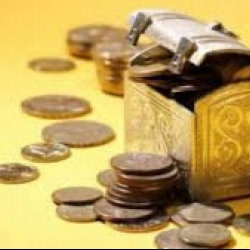 [Speaker Notes: Не готово]
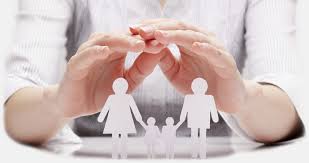 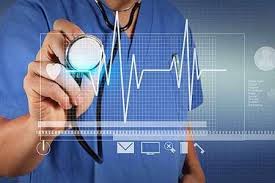 За рейтинговою оцінкою стану здоров’я населення, діяльності та ресурсного забезпечення закладів охорони здоров’я Кіровоградської області за 9 місяців 2019 року 
м. Кропивницький 
зайняло 7 рейтингове місце, а в 
2018 році за аналогічний період – 8.
[Speaker Notes: 2018 внесено]
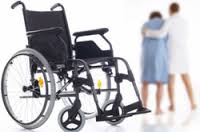 Група: 
«Стан здоров'я населення» 
2019 рік –  8 місце, 
2018 рік – 6.
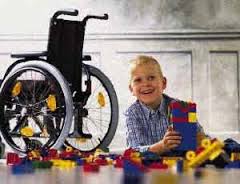 [Speaker Notes: 2018 внесено]
Група:    «Профілактична робота»
2019 рік – 15 місце, 2018 – 17.
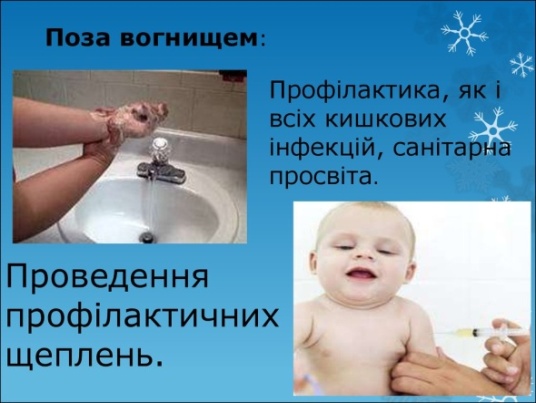 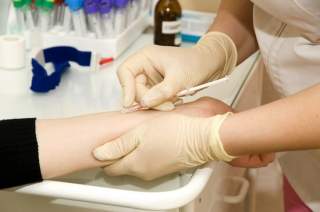 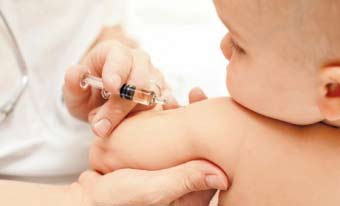 [Speaker Notes: 2018 внесено]
Група: «Доступність та якість медичної допомоги»  2019 рік – 11 місце, 2018 – 13.
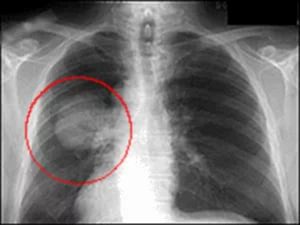 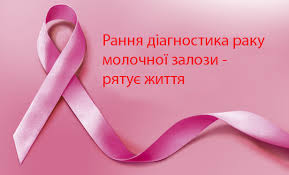 [Speaker Notes: 2018 внесено]
Група: «Впровадження пріоритетних форм забезпечення медичної допомоги» 2019 рік – 4 місце,  2018 – 5.
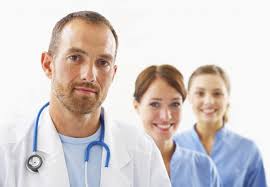 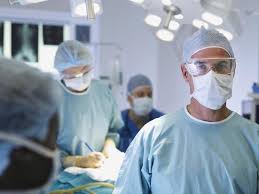 [Speaker Notes: 2018 внесено]
Показники поширеності та захворюваності серед дорослого населення (на 10 тис. відповідного населення)
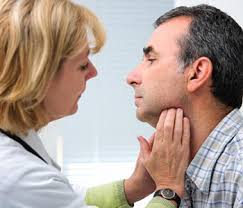 Поширеність
захворюваність
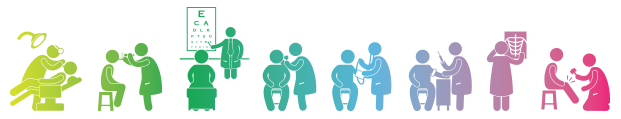 Серед підлітків показники поширеності та захворюваності (на 10 тис. відповідного населення)
Поширеність
захворюваність
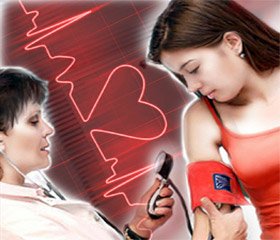 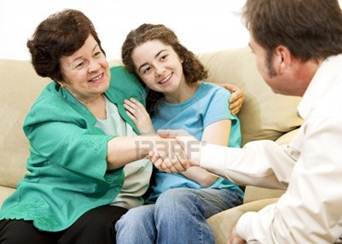 Показники поширеності та захворюваності дитячого населення (на 1 тис. відповідного населення)
Поширеність
захворюваність
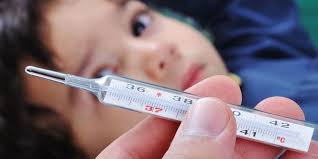 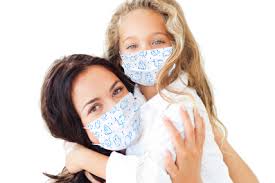 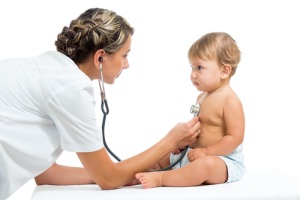 [Speaker Notes: 2018 внесено]
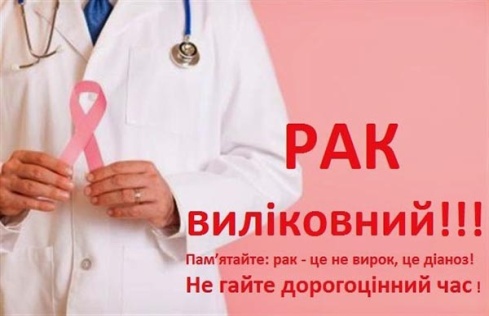 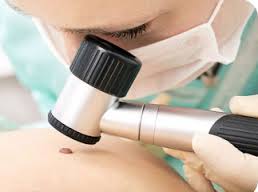 Показники  онкологічної служби
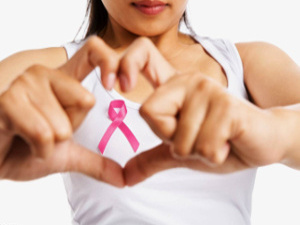 Показники інфекційної 
захворюваності
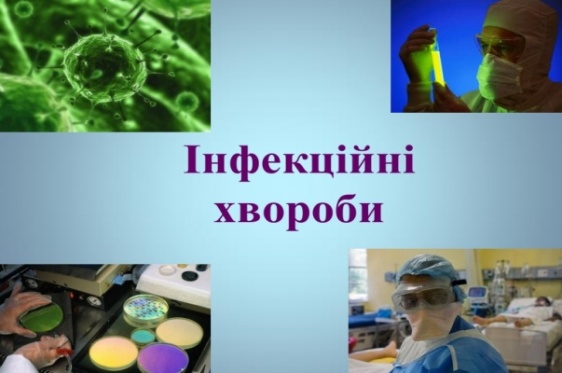 Зниження  захворюваності:
Кашлюк – на 80,0%;
Гастроентероколіти встановленої етіології – на 42,8%;
Сальмонельоз – на 1,9%;
Вірусний гепатит – на 11,1%;
ГРВІ – на 20,9%
Зростання захворюваності:
Скарлатина – в 4,6 раз;
Грип – в 2,7 рази;
Кір – в 2,1 рази;
Педикульоз – на 20,6%.
Імунізація населення профщеплення проти:
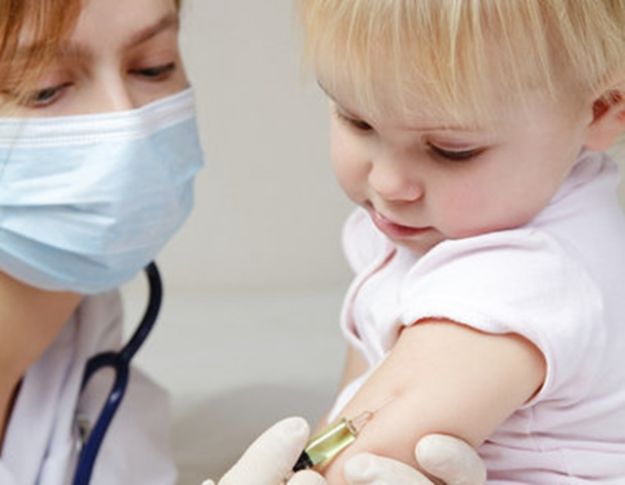 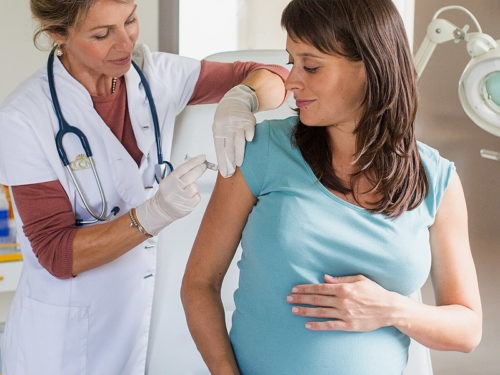 Кору
Туберкульозу
Дифтерії
Поліомієліту
[Speaker Notes: Не готово]
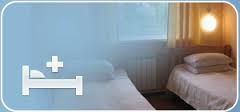 Стаціонарна допомога
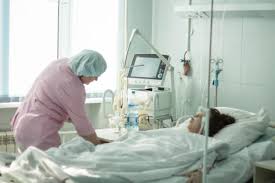 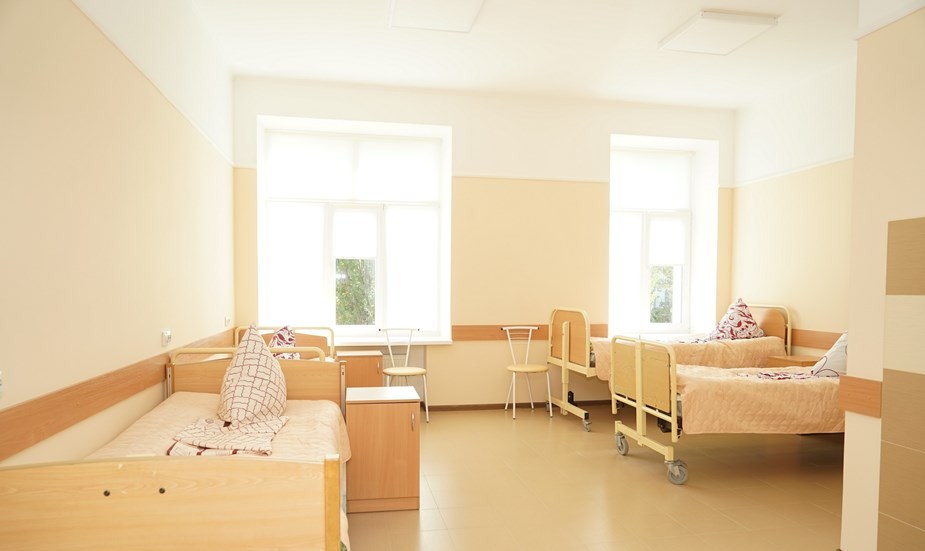 [Speaker Notes: 2018 внесено]
За 9 місяців 2019 року в хірургічних стаціонарах було прооперовано 6 118 хворих (минулий рік 6 416)
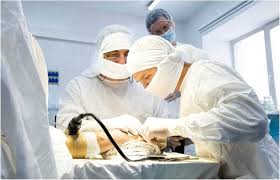 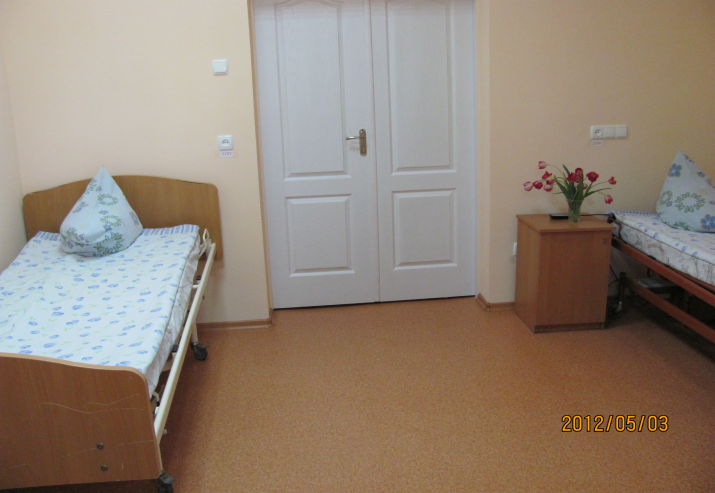 [Speaker Notes: 2018 внесено]
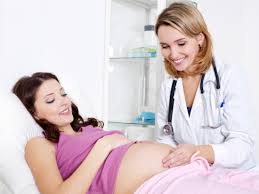 Робота акушерсько-гінекологічної та педіатричної служб
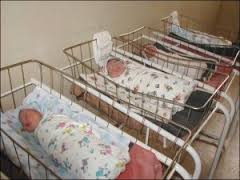 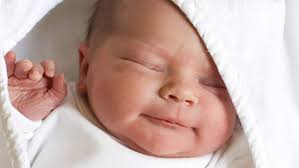 [Speaker Notes: 2018 внесено]
Амбулаторно-поліклінічна допомога
За звітний період «Д» огляд пройшло 61,7 % всього населення міста
За аналогічний період 2018р. 72,8 %.
Вперше виявлених захворювань при «Д» огляді  23,5%  
За аналогічний період 2018р. 24,3%..
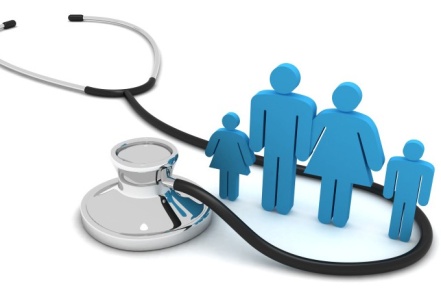 [Speaker Notes: 2018 внесено]
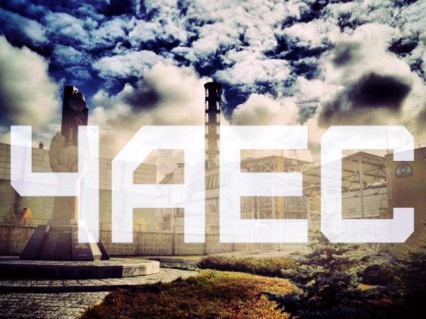 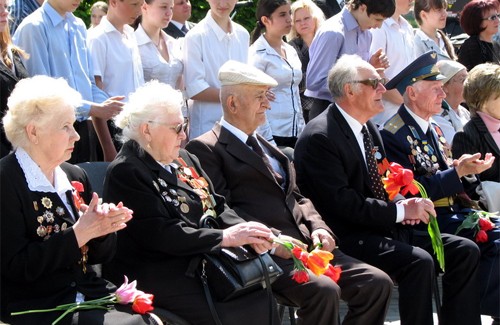 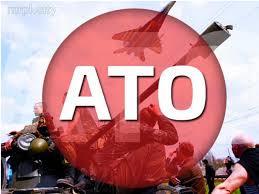 [Speaker Notes: 2018 внесено]
Медична допомога учасникам АТО та членам 
їх сімей
Для реалізації Комплексної програми підтримки учасників антитерористичної операції в східних областях України та членів їх сімей на 2017–2019 роки  затвердженої рішенням Кіровоградської міської ради від 17 січня 2017 року № 759 (зі змінами). По галузі «Охорона здоров’я» на 2019 рік з загального фонду міського бюджету передбачені видатки у сумі 1 185,4 тис.грн.
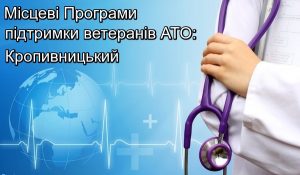 [Speaker Notes: МИЦУЛ]
Станом на 2 жовтня 2019 року для забезпечення соціального захисту учасників АТО медичними закладами  використано коштів у сумі  643,8 тис.грн.,  у тому числі на забезпечення:
продуктами харчування, лікарськими засобами та  виробами медичного призначення у разі стаціонарного лікування на суму  255,0 тис. грн;
акушерської та гінекологічної допомоги на суму 114,3тис.грн.;
медичного обстеження і диспансеризацію на суму  101,9 тис. грн;
безкоштовного зубопротезування та лікування стоматологічних захворювань на суму  58,1 тис. грн;
безоплатного відпуску лікарських засобів за рецептами лікарів у разі амбулаторного лікування на суму  109,6 тис. грн;
дітей віком до 3-х років та від 3-х до 6 років лікарськими засобам безкоштовно або на пільгових умовах у разі амбулаторного лікування (батьки яких - учасники  бойових дій в АТО, інваліди внаслідок війни  та  загиблі учасники  бойових  дій  в АТО) на суму  4,9 тис. грн.
Структура медичної допомоги учасникам АТО на сході України
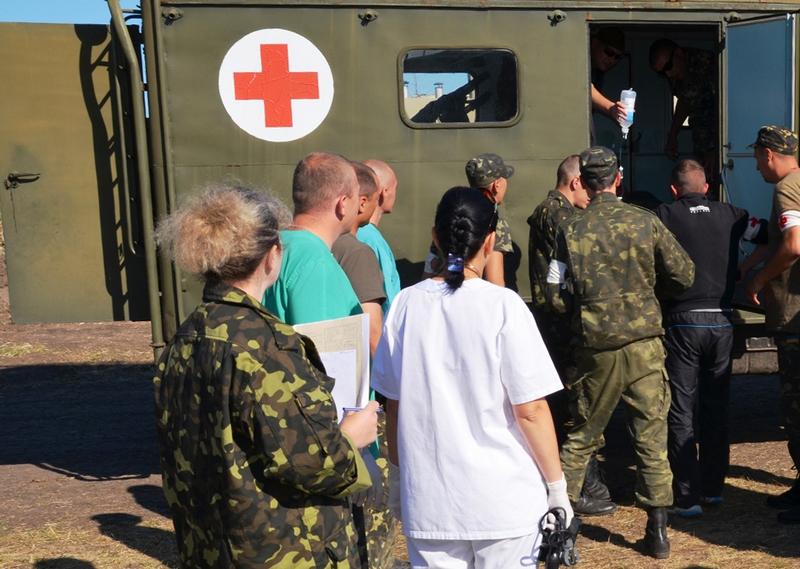 Усім учасникам АТО надана медична допомога своєчасно та безоплатно відповідно до галузевих стандартів
[Speaker Notes: Не готово]
Амбулаторно-поліклінічні заклади міста провели ПРОФОГЛЯДИ підлеглих контингентів населення на 100% згідно плану
Виявлено захворювань ( %)
Лікувально-профілактичні заклади  міста план профілактичних флюорографічних оглядів за 9 місяців 2019 року виконали на 62,5% (9м.2018р. на 63,3%)
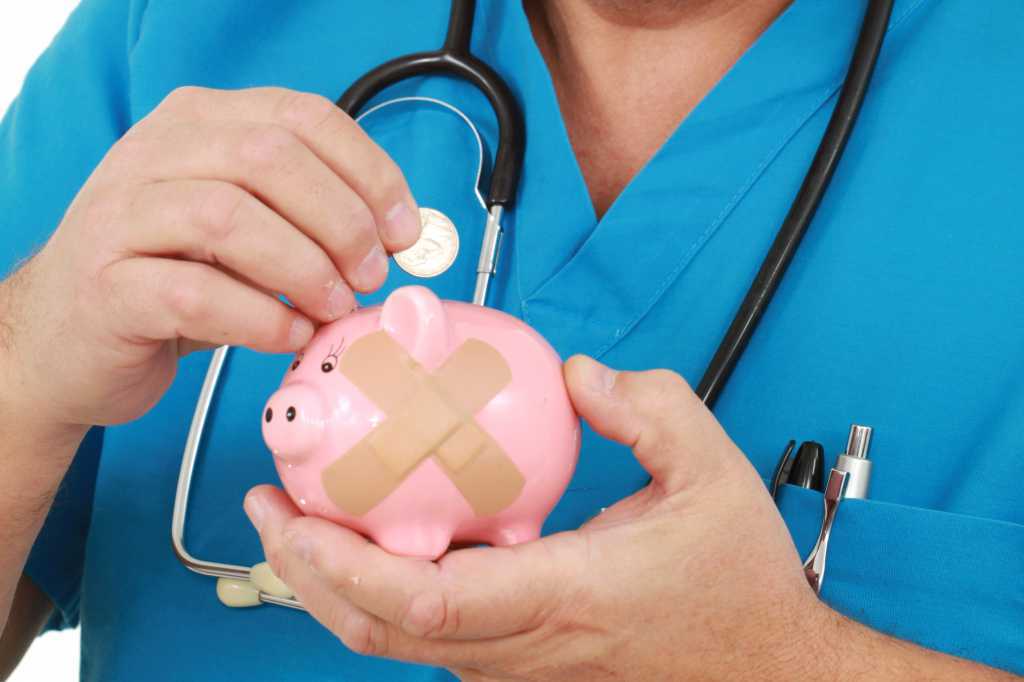 Виконання бюджету
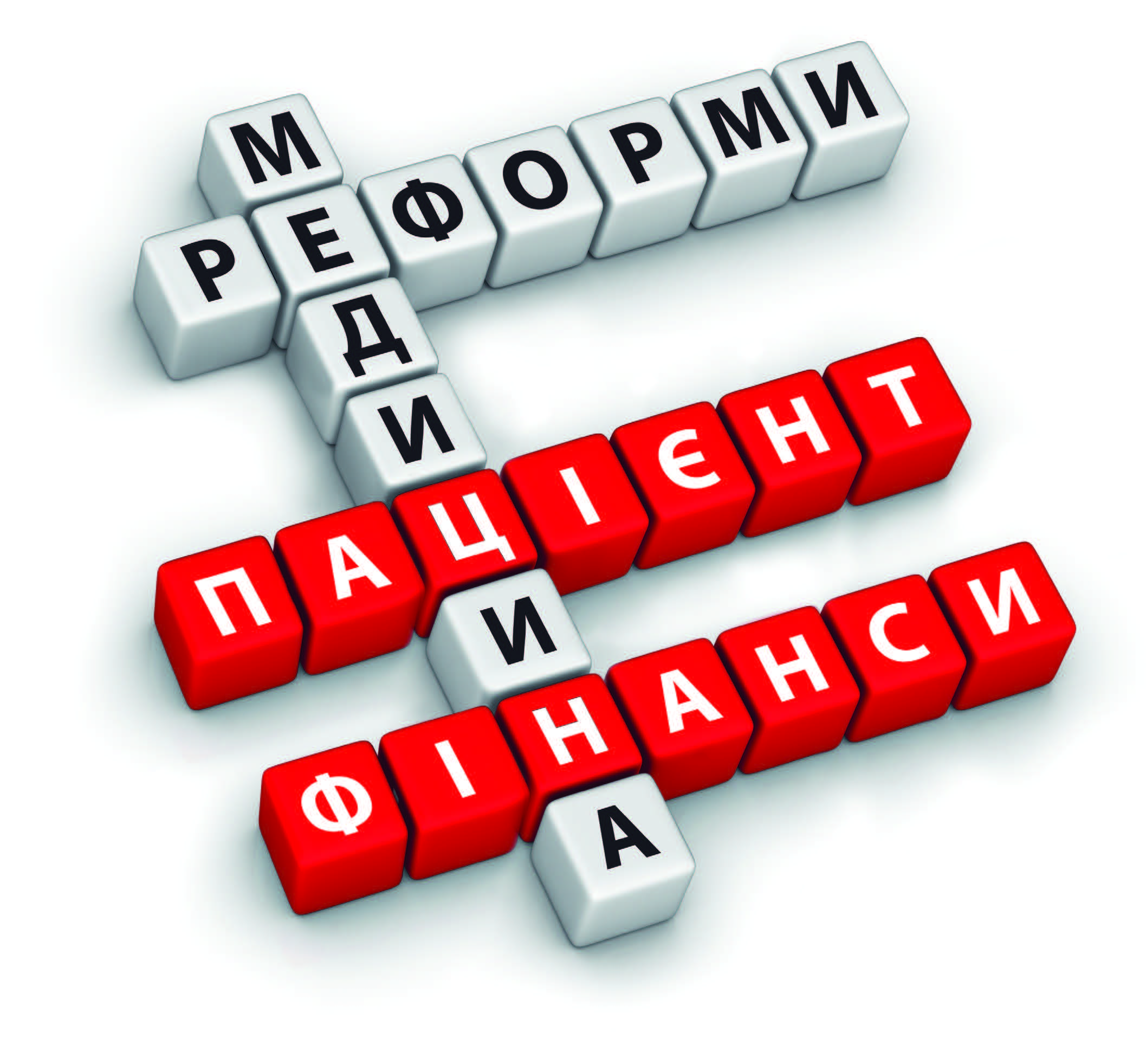 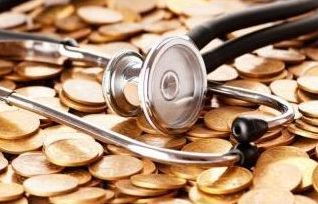 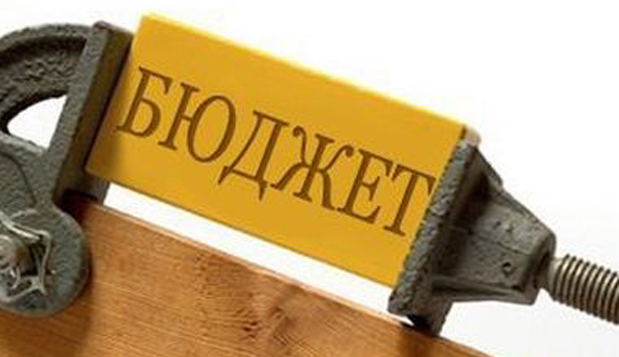 Станом на 1 жовтня 2019 року на галузь «Охорона здоров’я» м.Кропивницького на 2019 рік по загальному фонду затверджено з усіма уточненнями обсяг видатків у сумі 249 682,3 тис.грн. .
Профінансовано  галузь охорони здоров'я м.Кропивницького за 9 місяців 2019 р. на загальну суму 200 656,2 тис. грн., що складає 100% до плану на січень-вересень2019 р. та на 32 123,9 тис.грн. менше, ніж за аналогічний період 2018 року
оплату праці з нарахуванням – 163 956,9 т.грн. (81,7%);
придбання медикаментів та перев'язувальних матеріалів  – 7 465,4 тис.грн. (3,8%);
придбання продуктів харчування – 1009,7тис.грн. (0,5%);
оплата енергоносіїв та комунальних послуг – 16 978,9 тис. грн. (8,6%)
виплату пенсій і допомоги –  465,2 тис. грн. (0,2%);
відшкодування витрат, пов'язаних з відпуском лікарських засобів за рецептами лікарів безоплатно і на пільгових умовах –  10 040,1 т.грн. (5,0%);
предмети, матеріали,обладнання та інвентар – 466,9 т.грн. (0,2%);
оплата послуг (крім комунальних) – 245,7 т.грн. (0,2%);
навчання лікарів у користуванні мед.інформ.системи Медстар – 27,4 т .грн.
[Speaker Notes: Не готово]
По спеціальному фонду міського бюджету (бюджет розвитку) на 2019 рік затверджено кошторисні призначення на загальну суму 36 023,0 тис. грн. на аналогічний період минулого року – 21 939,6тис.грн.
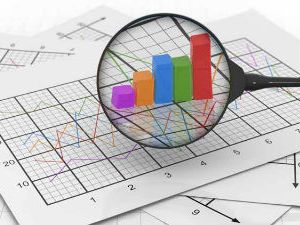 на січень-вересень 2019 року затверджені планові  призначення по бюджету розвитку у сумі   17 708,4тис.грн.
профінансовано коштів у сумі  17 678,2 тис. грн., що 99,8%  від затверджених планових призначень на 9 місяців 2019 року.
касові видатки по спеціальному фонду міського бюджету 
       (бюджет розвитку) становлять – 10 495,6тис.грн.:
придбано обладнання на суму – 4 909,0тис.грн.:
комп.техніка для  КНП «Клінічна дитяча міська поліклініка» Дитяча інноваційна медицина) –  315,1 тис.грн.;
реанімаційно-операційне та діагност.облад. для КЗ «Міського полог. буд. з функціями перинатального центру ІІ рівня – 3 889,5 т.грн.;
комп.техніка для КЗ «Поліклінчне об’єднання м.Кіровограда»  50од. – 704,4 тис.грн.; 
проведено капітальний ремонт на суму – 4 396,7 тис.грн.:
кап.ремонт входу до неврол.відділ. КЗ «ЦМЛ м.Кіровограда» з облаштуванням пандусу –  110,5 тис.грн.;
кап.ремонт ЖК №1 з заміною системи опалення – 3 708,8тис.грн.;
кап.ремонт покрівлі урологічного від. КЗ «КМЛШМД» – 577,4 тис.грн.
проведено реставрацію на суму – 1 189,9 тис.грн.:
ремонт приймального від.  стаціонару №1 КЗ «ЦМЛ м.Кіровограда»  – 1 189,9 т.грн..
[Speaker Notes: Не готово]
За 9 місяців 2019 року закладами охорони здоров'я міста, що надають вторинну медичну допомогу, залучено 
власних надходжень до спеціального фонду міського бюджету у сумі 12 022,6 тис. грн..
за рахунок інших джерел власних надходжень (благодійні внески) 
	– 9 462,5 тис.грн.;
від здачі в оренду майна 
	– 1 347,2 тис.грн.;
від послуг, що надаються бюджетними установами (медичні огляди) 
	– 1 171,6 тис.грн.;
від реалізації в установленому порядку майна 
	– 41,3 тис.грн..
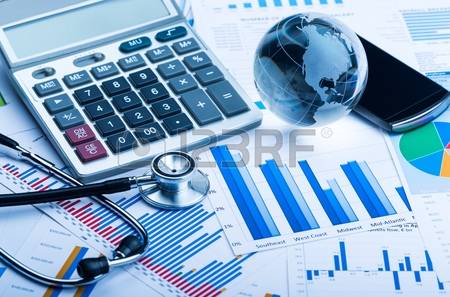 [Speaker Notes: Не готово]
проведення безкоштовних профілактичних медичних оглядів  – 465,7тис.грн.;
безоплатного та пільгового відпуску лікарських засобів 
         за рецептами лікарів –  2 573,3 тис.грн.;
лікувальним харчуваннями хворих на фенілкетонурію – 13 ,3 тис.грн.;
технічними засобами (підгузки, кало-сечоприймачі) – 228,1 тис.грн.;
безкоштовними лікарськими засобами та продуктами харчування ветеранів війни при стаціонарному лікування – 180,8 тис.грн.;
стомат.захворювань пільговим та незахищеним категоріям населення – 2,5 тис.грн.;
належної стаціонарної допомоги (харчування, невідкладна мед.допомога)  – 2110,9 т.грн.;
профілактики та діагностики інфекційних захворювань –40,8 тис.грн.;
надання паліативної допомоги (знеболювальні наркотичні лік.засоби) – 148,9 тис.грн.;
витратними матеріалами для лікування хворих з нирковою недостатністю методом гемодіалізу – 7 901,2 тис.грн.;
утримання КНП (у т.ч. оплата енергоносіїв) за рахунок 
        коштів міського бюджету – 1 988,7 тис.грн.;
зміцнення  матеріально-технічної  бази  закладів  охорони 
        здоров’я  – 11 485,0тис.грн.;
впровадження протипожежних та 
        енергозберігаючих заходів – 352 ,8 тис.грн..
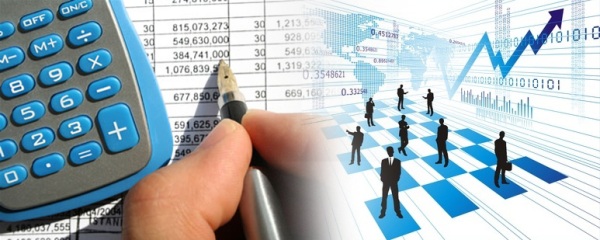 [Speaker Notes: Не готово]
Середньомісячна заробітна плата працівників вторинної ланки галузі охорони здоров'я 
міста Кропивницького 
за 9 місяців 2019 року 
становить 4 982 грн., що більше ніж за 
аналогічний період  2018  року на 804 грн.
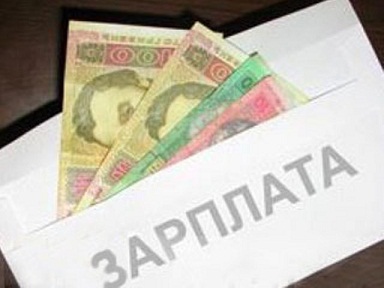 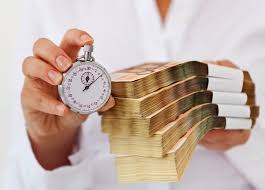 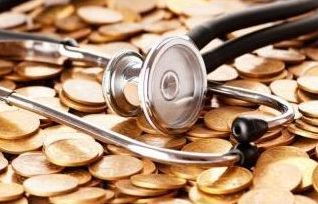 Аналіз роботи зі зверненнями громадян
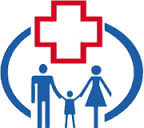 Розподіл по характеру звернень:
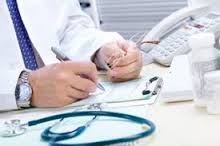 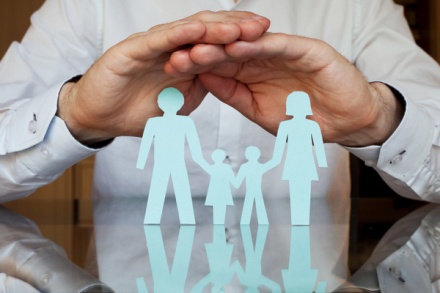 Розподіл звернень по лікувально-профілактичних закладах:
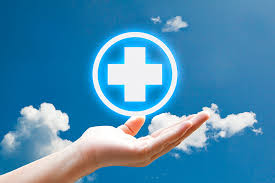 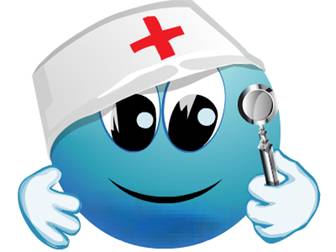 Дякуємо за увагу!